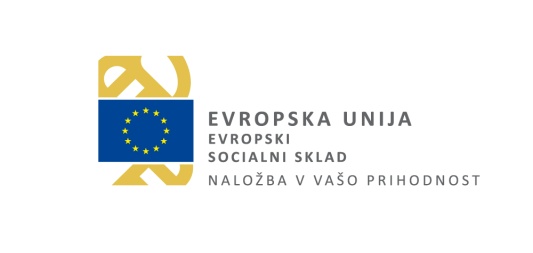 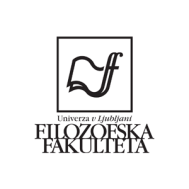 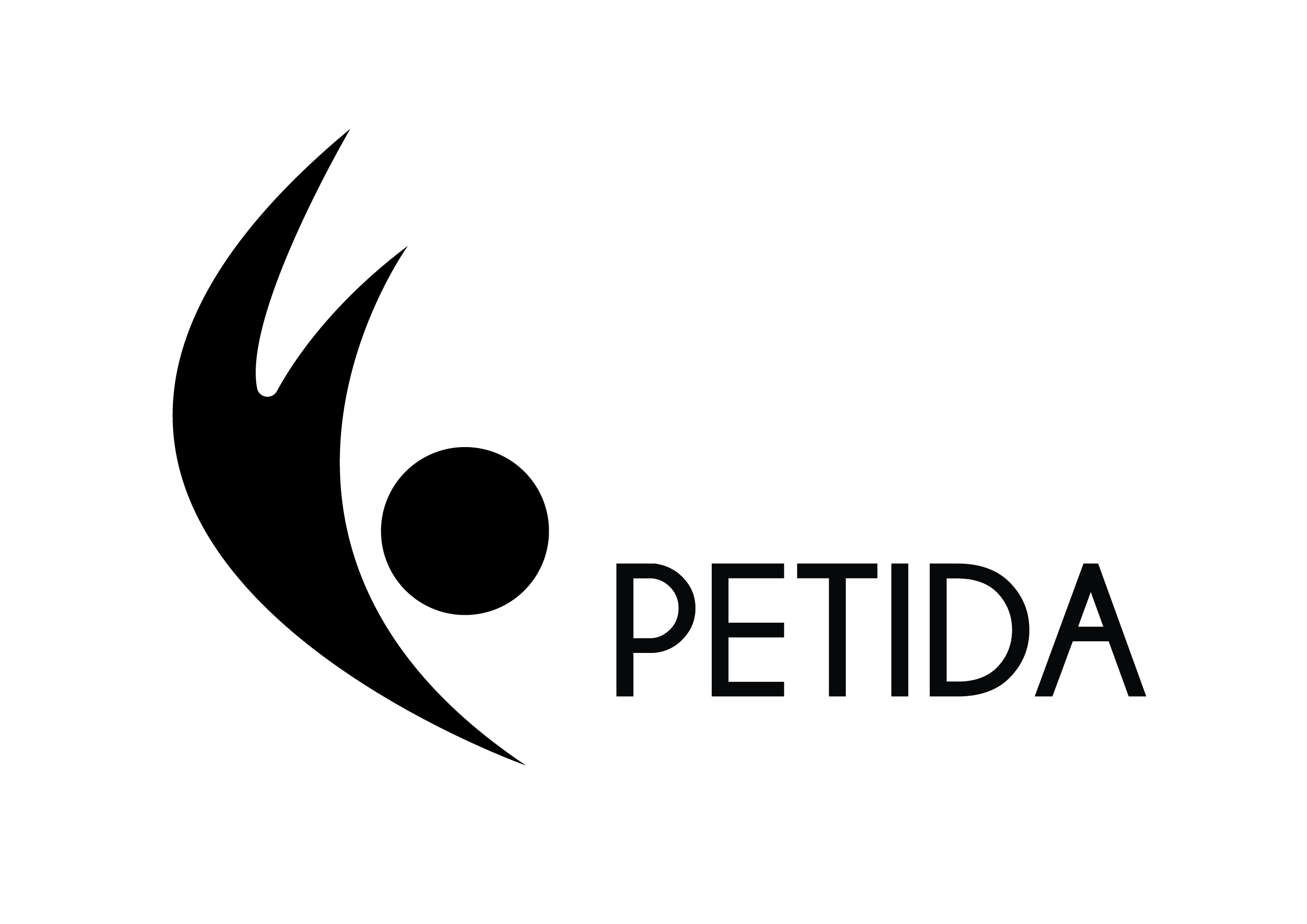 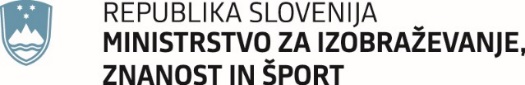 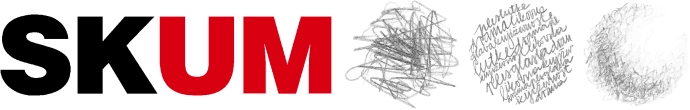 PODNEBNE SPREMEMBE – TUDI NAŠA ODGOVORNOSTmaj 2022november 2018 – marec 2019
Operacijo sofinancirata Republika Slovenija in Evropska unija iz Evropskega socialnega sklada.
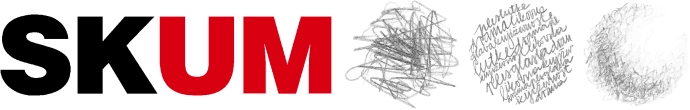 V projektu SKUM smo izvajali dejavnosti na temo okoljskega aktivizma pod naslovom Podnebne spremembe – tudi naša odgovornost. 


Dijakom in dijakinjam smo želeli približati okoljsko problematiko, jih aktivirati in jim ozavestiti posledice nepravilnega in neodgovornega ravnanja v pokrajini.
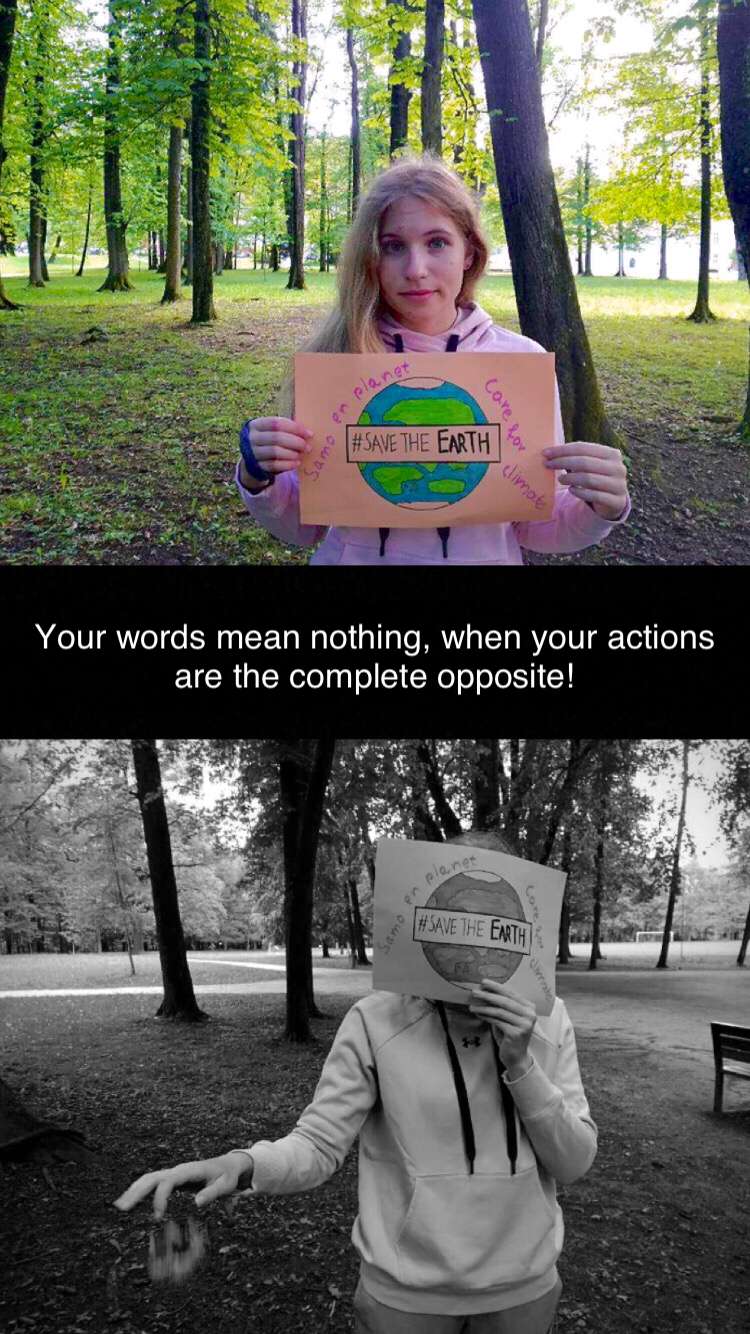 Vključena sta bila druga letnika.

Dejavnosti smo izvajali pri kemiji, slovenščini, fiziki, geografiji in glasbi.
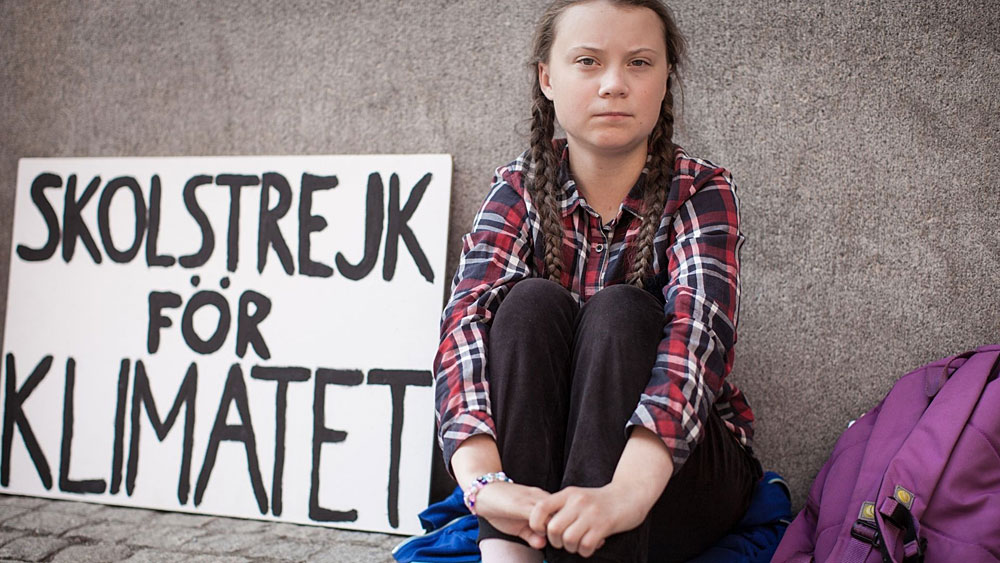 Zoom
Sodelovali smo s KGLU SG (razstava del umetnikov, pogovor) ter z
Art kino mrežo (ogled filma Greta in pogovor s Petro Gajžler).
Medpredmetni uri KEM in GEO – Sprenevedanje nas ne bo ohladilo.
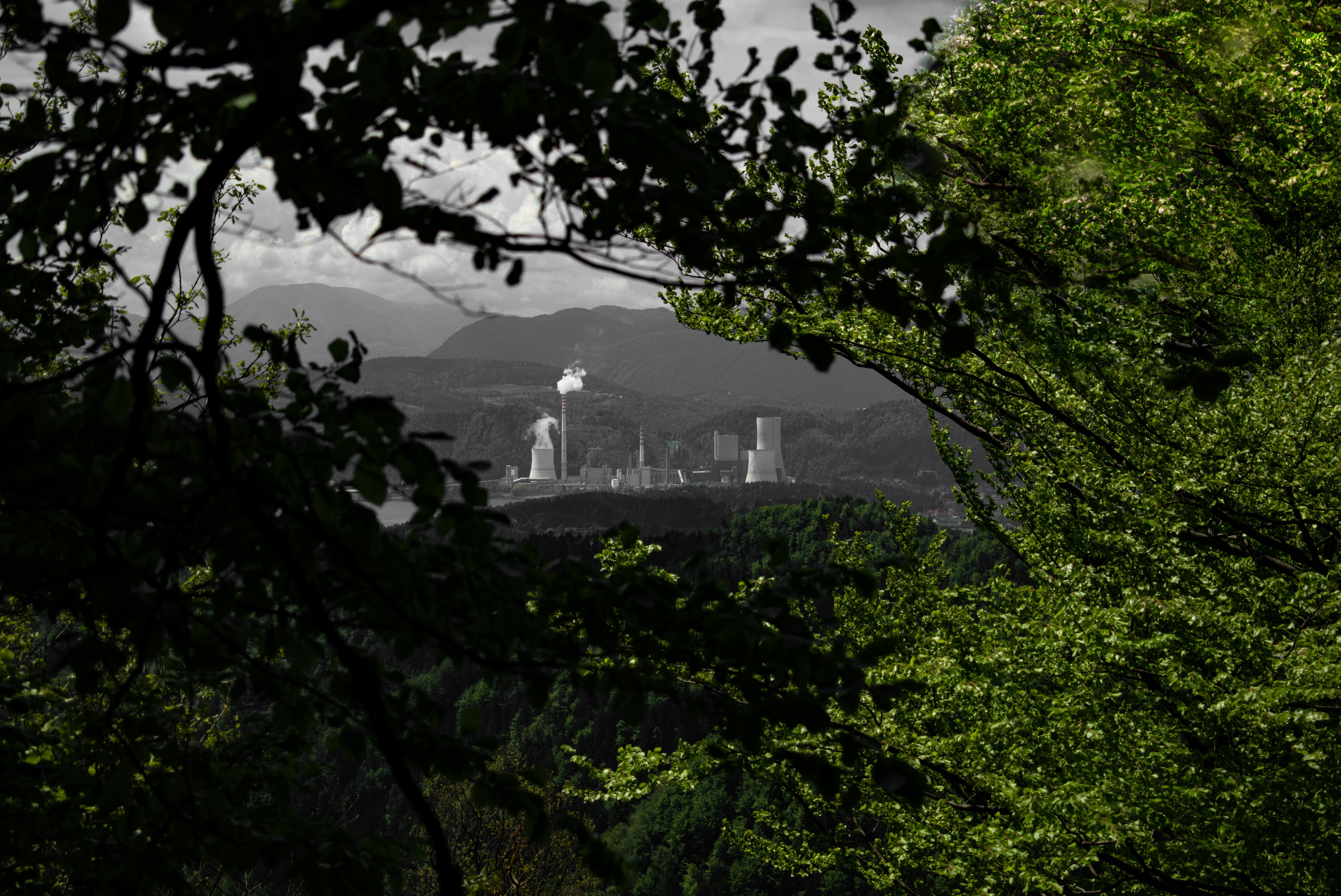 S fotografinjo Niko Hölcl Praper so dijaki spoznavali moč fotografije kot medija za izražanje stališč do podnebnih sprememb.
Z umetnico dr. Aljo Adam so svoje ideje in poglede ubesedovali v krajših literarnih prispevkih.
Brezmejen je strah,iskra v očeh vseh nas,neskončna želja. Nika Kotnik
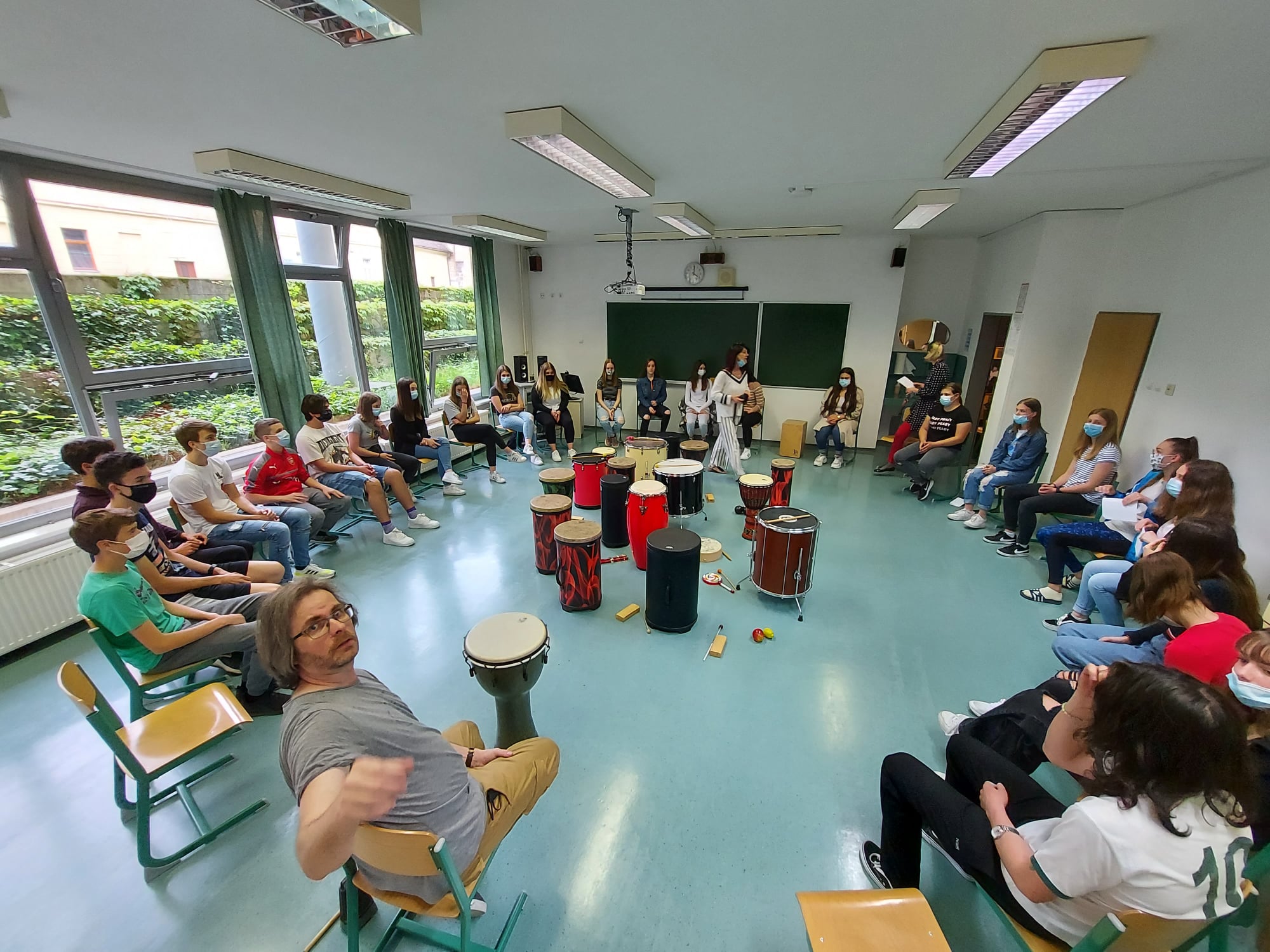 Akademski glasbenik Franci Krevh je izvedel glasbeno delavnico Tolkalni krog. 
Glasba, ki so jo dijaki ustvarili, služi kot podlaga za kratek predstavitveni film.
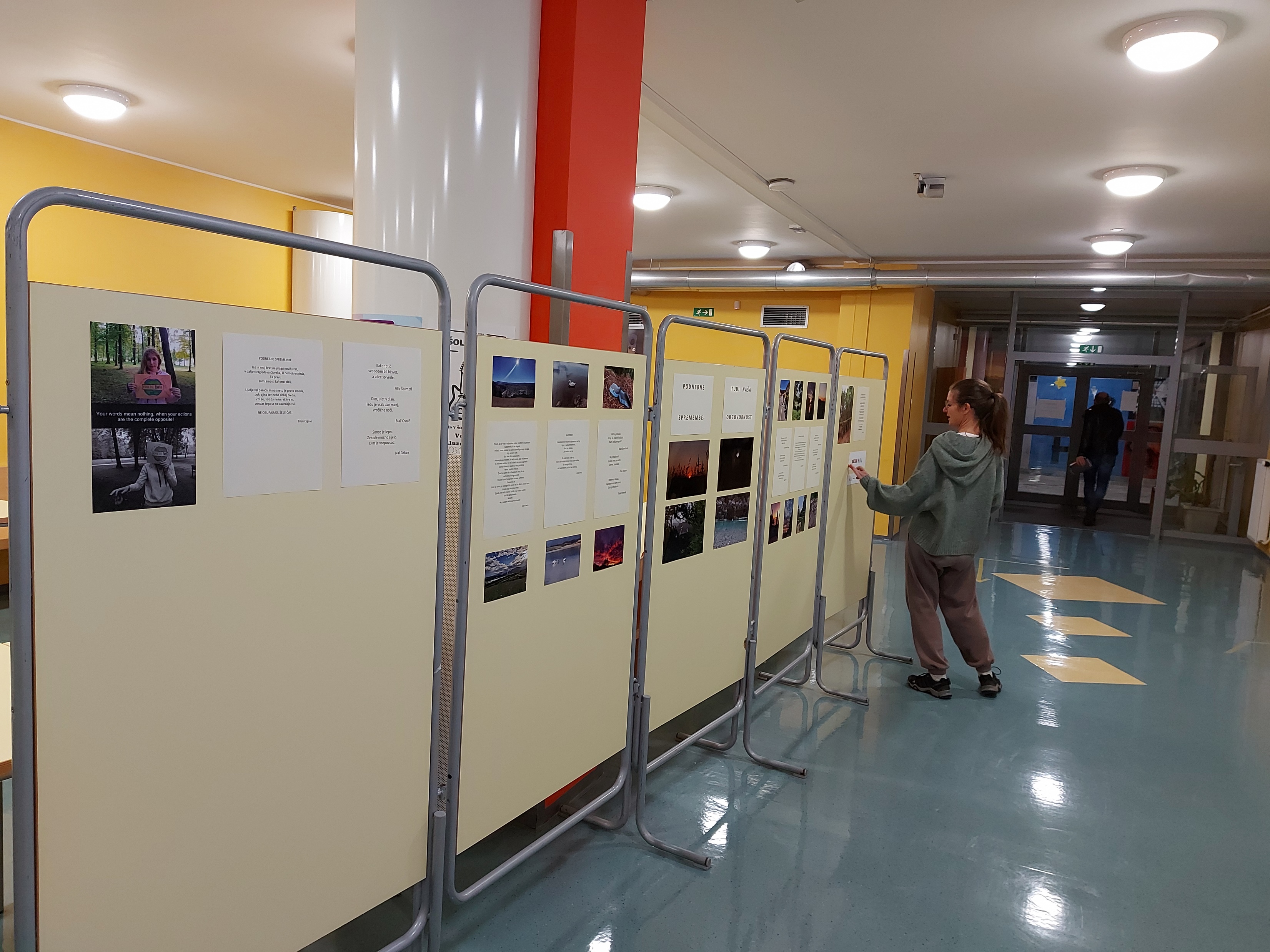 V avli Gimnazije Slovenj Gradec smo postavili razstavo fotografskih in literarnih prispevkov ter pripravili kratek videoposnetek.